More consideration for in-device-coexistence
Date: 2024-07-16
Authors:
Slide 1
Hongwon Lee et. al. ( LG Electronics)
Introduction
Many presentations [1]-[8] already addressed the importance of handling unavailability due to in-device-coexistence (IDC) and several methods to resolve the IDC issues

Periodic and aperiodic IDC use cases and signaling methods to carry IDC information(IDC Info) are discussed in our previous contributions[9][10]

In some specific cases, there may be timing changes for periodic IDC events

In this contribution, we propose a method how to handle timing changes for periodic IDC events by combining periodic and aperiodic signaling methods
Slide 2
Hongwon Lee et. al. ( LG Electronics)
Recap: Periodic in-device-coexistence
Some interference may be predictable [1]
For such interference, tools are needed in order to define properly the period during which the interference occurs, and possibly characterize the interference
Some BT can be scheduled in some cases

The IDC info may be provided by the reused TWT element [9]

The IDC TWT element may be signaled through the TWT Setup frame and/or the Channel Usage Request/Response frame [6][9]
Slide 3
Hongwon Lee et. al. ( LG Electronics)
Recap: Aperiodic in-device-coexistence [10]
IDC Info can be informed by TXOP holder and/or TXOP responder dynamically after it happened, and can be carried in 
ICF/ICR at the beginning of TXOP
It would depend on several technologies (e.g., (MU-)RTS/CTS, DPS, EMLSR)
Several frames (e.g., QoS Data, BA) during TXOP

Contents of Aperiodic IDC Info regarding unavailability
They should be simply characterized due to overhead
Time constraints (IDC start time and/or duration)
We may simply include time-related Info only, which means that during the time, STA is fully unavailable
IDC start time may be indicated only in Duration field [1][3]
If needed, Frequency constraints (IDC subchannels) could be considered
Slide 4
Hongwon Lee et. al. ( LG Electronics)
Aperiodic event duringPeriodic IDC SP
There are some reasons that the timing of a periodic event is unexpectedly changed in a smart device. For example;
Clock drift causes changes or jitter in the timing of events
This leads to the misalignment of time synchronization between the local and the peer devices
On top of this, Periodic IDC SPs occur at different time from the initially notified time
The duration and/or interval of periodic IDC SP events may be changed in this case

There may be aperiodic events in periodic IDC SPs due to certain conditions. For example;
Bluetooth A2DP streaming retransmission
Transmission delays may be occurred under any circumstances, leading to retransmission requests from the A2DP sink device to the A2DP Src device
An A2DP retransmission event could be occurred aperiodically in the A2DP Src device, which is a non-AP STA
Slide 5
Hongwon Lee et. al. ( LG Electronics)
Aperiodic event duringPeriodic IDC SP example
STA1 notifies IDC SP to AP when the periodic IDC event is started
AP knows unavailability periods of STA1 and do nothing to STA1 during the period
Clock drift or retransmission is occurred during an IDC SP in STA1
Next IDC SP timing is changed and AP doesn’t know this information
AP tries to send RTS for frame exchange based on the information for STA1’s unavailability period, however it cannot be received by STA1 because unavailable time period is changed
RTS
IDC SP
IDC SP
Next IDC TWT
AP
IDC SP req.
Clock drift,, retransmission, etc
STA 1
Interval
Unavailable Time
Unavailable Time
Expected Start Time
for next IDC SP
Expected End Time
for next IDC SP
Slide 6
Hongwon Lee et. al. ( LG Electronics)
IDC Info in BA to correct the changed information of periodic IDC SPs
BA, including the changed IDC info, may be used to notify the timing change of the periodic IDC SPs








BA including the changed IDC info could be signaled until the updated periodic IDC info is provided by a periodic signaling method such as the IDC TWT element
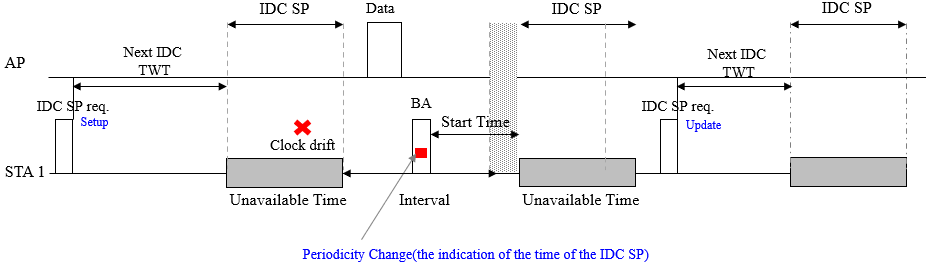 Slide 7
Hongwon Lee et. al. ( LG Electronics)
IDC Info in TF Response to correct the changed information of periodic IDC SPs
Trigger frame(TF) response, including the changed IDC info, may be used to notify the timing change of the periodic IDC SPs








TF response(A-Control) including the changed IDC info could be signaled until the updated periodic IDC info is provided by a periodic signaling method such as the IDC TWT element
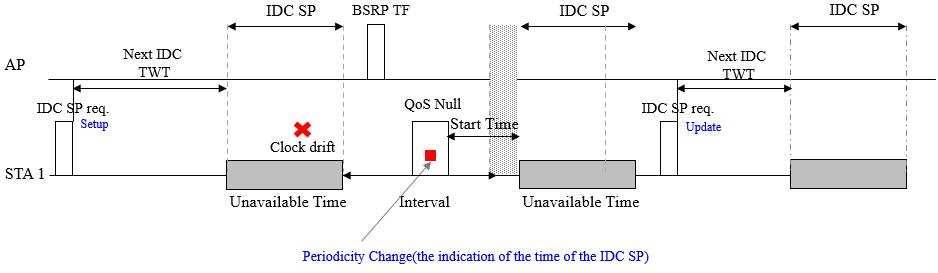 Slide 8
Hongwon Lee et. al. ( LG Electronics)
Timing change of periodic IDC SPsignaling consideration
IDC Information(IDC Info)
ID(Identification of the IDC SP)
Unavailable time(start time, duration, interval)
Frequency / Channel(unavailable (or available) channels during IDC duration)
Periodicity change indication(due to the time change of the IDC SP)
Other information’s
Number of Spatial Stream can be considered information to avoid IDC situation
Procedural behavior
Once the timing of the periodic IDC SP is changed in a STA(e.g. non-AP STA), the changed periodic IDC information is reported to an another STA(e.g. AP STA) immediately using aperiodic IDC signaling method
Keep reporting using aperiodic IDC signaling methods until periodic IDC information is updated by a STA(e.g. non-AP STA)
After updating periodic IDC information(e.g. using IDC TWT element), aperiodic IDC signaling for the timing change can be terminated
Slide 9
Hongwon Lee et. al. ( LG Electronics)
Conclusion
The use case for the timing change of periodic IDC events is discussed

To handle the timing change of periodic IDC events, aperiodic IDC signaling method such as Trigger frame response(A-control) and/or BA may be utilized

The information of periodic IDC events can be updated using periodic IDC signaling methods such as the IDC TWT element

Additional IDC information, such as IDC ID and Periodicity change indication, should be considered to handle the timing change of periodic IDC events
Slide 10
Hongwon Lee et. al. ( LG Electronics)
Straw Poll 1
Do you agree to include the following into the 11bn SFD?
11bn defines a mechanism so that a non-AP STA that is a TXOP responder can indicate an unexpected change(e.g. a change due to clock drift in the non-AP STA) of a periodic unavailability time?
Slide 11
Hongwon Lee et. al. ( LG Electronics)
References
[1] 11-23/293r0, Improved reliability in presence of interference or other device activities
[2] 11-23/816r1, Enhancements for latency sensitive traffic and in-device-coexistence - Part 1
[3] 11-23/1103r0, In-Device Interference Discussion
[4] 11-23/1934r0, In-Device Interference Mitigation Follow Up
[5] 11-23/1964r1, Coexistence Protocols for UHR
[6] 11-23/2002r2, In-device Coexistence and P2P – follow-up
[7] 11-24/420r0, Enabling Flexible Coexistence Operation[8] 11-24/436r0, SP Based In-Device Coexistence
[9] 11-24/831r0, Periodic IDC use cases and considerations for signaling
[10] 11-24/834r0, Some Details on In-Device Coexistence
Slide 12
Hongwon Lee et. al. ( LG Electronics)